October 4, 2016 / 7th grd.
Sharpen Pencil
Collect PDN, Clicker
Take your assigned Seat
Use the Packet on the Clipboard to assist with PDN
October 4th, 2016 / 6th Grd
1. Sharpen Pencil
2. Collect supplies to complete Metal / Nonmetal / Metalloid poster project
3. Sit with partners you are working on the project with and complete your project
PDN: Catastrophic Events / Floods
Directions: Use pg. 564-565 from the textbook Interactive Science (handout copy)  and use the information to answer the questions below.
E
A
B
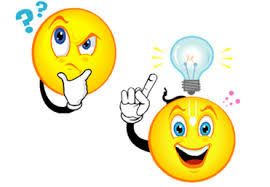 C
D
7th Grade Essential Question
Have you ever experienced a natural disaster, such a hurricane, tornado or severe flood? What would you do to prepare if you knew one of these type of disasters were heading your way? Explain
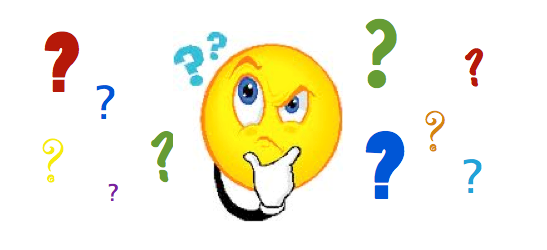 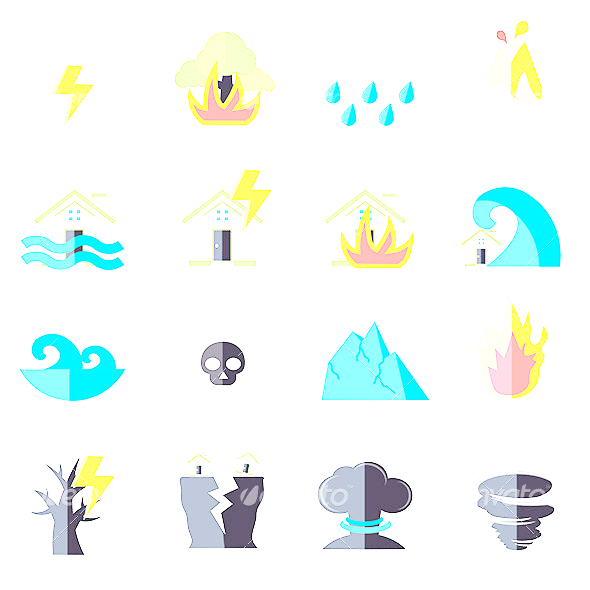 7th Grd. TEKS
7.8A Predict and describe how different types of catastrophic events impact ecosystems such as floods, hurricanes, or tornadoes.
7th Grd. LO / DOl
LO: We will compare/contrast different types of catastrophic events in our world by completing a foldable.
TEK: 7.8A Predict and describe how different types of catastrophic events impact ecosystems such as floods, hurricanes, or tornadoes.
7th Grd. Lo / Dol
DOL: I will complete 5 written assessment questions over catastrophic events via the all in clickers.
6th Grd. TEKS
6.5C differentiate between elements and compounds on the basic level
6.5D identify the formation of a new substance by using the evidence of a possible chemical change such as production of gas, change in temperature, production of a parcipitate, or color change.
6.6A compare metals, nonmetals, and metalloids using physical properties such as luster, conductivity, or malleability
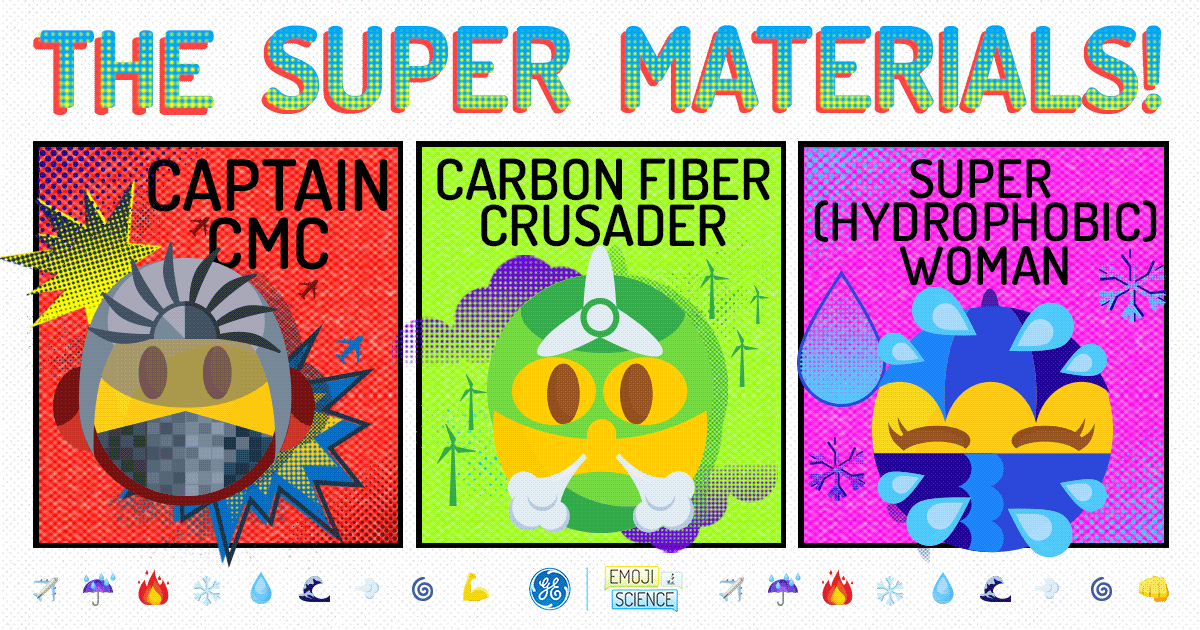 6th Grd. LO / Dol
LO: We will create a poster to demonstrate our knowledge over the different groups of elements on the periodic table to demonstrate our knowledge over specific elements on the periodic table.
	TEK: 6.5C differentiate between elements and compounds on the 	basic level
	6.5D identify the formation of a new substance by using the 	evidence of a possible chemical 	change such as production of gas, 	change in temperature, production of a parcipitate, or color 	change.
	6.6A compare metals, nonmetals, and metalloids using physical  properties such as luster, 	conductivity, or malleability
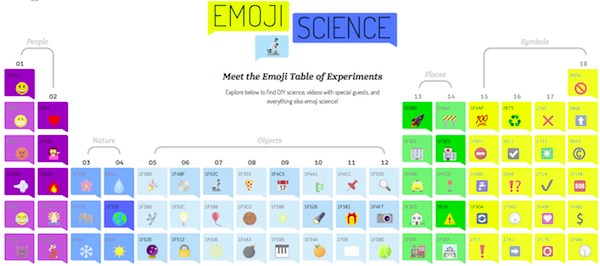 6th Grd. Lo / DOL
DOL: I will complete an exit slip to explain 3 new things I learned about the group of elements that my poster project is about.
7th Grd. Catastrophic Event Foldable
Login to www.coachpease.com
Click on Schoology
Click on link : http://dallasisd.schoology.com
Click on Courses
Click on Science
Click on Purple/Pink Folder for Catastrophic Events
Use information Provided to complete
7th Grd. Card Sort
Once Foldable is complete
Collect Catastrophic Events Vocab Match Up Card Sort
Reading directions inside the bag to play
May do groups of 1 to 4 players top.